БУРЯТСТАТ
ВАЛОВОЙ РЕГИОНАЛЬНЫЙ ПРОДУКТ РЕСПУБЛИКИ БУРЯТИЯ ЗА 2019 ГОД
В ТЕКУЩИХ ОСНОВНЫХ ЦЕНАХ
ВАЛОВОЙ РЕГИОНАЛЬНЫЙ ПРОДУКТ ЗА 2019г.
(в текущих основных ценах)
ОБЪЕМ ВРП  в текущих ценах характеризует место и масштабы экономики региона. Для анализа регионов в экономике страны используются данные о доле ВРП регионов в суммарной величине ВРП субъектов Российской Федерации
285,8
 млрд. рублей
Республика Бурятия
5971,5
 млрд. рублей
Дальневосточный 
федеральный округ
ВКЛАД РЕСПУБЛИКИ БУРЯТИЯ В ЭКОНОМИКУ РОССИЙСКОЙ ФЕДЕРАЦИИ И ДАЛЬНЕВОСТОЧНОГО ФЕДЕРАЛЬНОГО ОКРУГА В 2019 ГОДУ
94831,1
 млрд. рублей
Российская Федерация 1)
ДИНАМИКА ВАЛОВОГО РЕГИОНАЛЬНОГО ПРОДУКТА  (в текущих основных ценах, млрд. рублей)
1
1) Здесь и далее из суммы ВРП субъектов Российской Федерации
БУРЯТСТАТ
ИНДЕКС ФИЗИЧЕСКОГО ОБЪЕМА ВАЛОВОГО РЕГИОНАЛЬНОГО ПРОДУКТА РЕСПУБЛИКИ БУРЯТИЯ
ИНДЕКСЫ ФИЗИЧЕСКОГО ОБЪЕМА ВРП ЗА 2019г.
(в постоянных ценах, в % к предыдущему году)
ИФО ВРП  является наиболее  важным показателем уровня развития экономики региона, позволяет сравнивать динамики экономического развития регионов
104,1 %
Республика Бурятия
103,0 %
Дальневосточный 
федеральный округ
МЕСТО РЕСПУБЛИКИ БУРЯТИЯ В РЕЙТИНГЕ РОССИЙСКОЙ ФЕДЕРАЦИИ И ДАЛЬНЕВОСТОЧНОГО ФЕДЕРАЛЬНОГО ОКРУГА В 2019 ГОДУ
Российская Федерация 1)
101,6 %
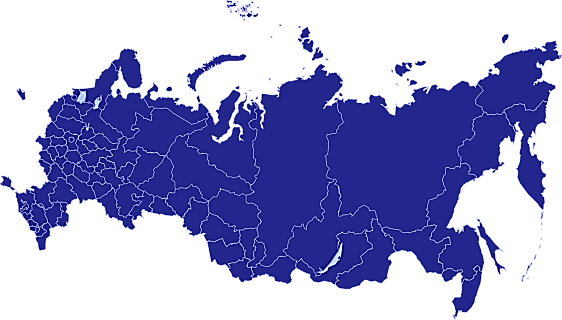 ДИНАМИКА ИНДЕКСА ФИЗИЧЕСКОГО ОБЪЕМА ВРП (в постоянных ценах, в % к предыдущему году),
13 МЕСТО  В РФ
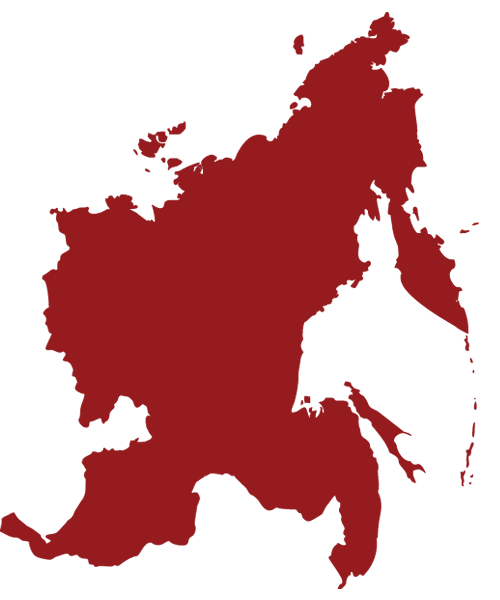 5 МЕСТО В ДФО
2
БУРЯТСТАТ
ВАЛОВОЙ РЕГИОНАЛЬНЫЙ ПРОДУКТ НА ДУШУ НАСЕЛЕНИЯ РЕСПУБЛИКИ БУРЯТИЯ
ВАЛОВОЙ РЕГИОНАЛЬНЫЙ ПРОДУКТ НА ДУШУ НАСЕЛЕНИЯ ЗА 2019г.
(в текущих основных ценах)
В 2019 году уровень произведенного ВРП Республики Бурятия в расчете на душу населения  соответствовал  44,9 процента от величины среднего показателя по субъектам Российской Федерации и 39,8 процента от показателя по регионам Дальневосточного федерального округа
290301,4 рублей
Республика Бурятия
Дальневосточный 
федеральный округ
730107,7
  рублей
МЕСТО РЕСПУБЛИКИ БУРЯТИЯ В РЕЙТИНГЕ РОССИЙСКОЙ ФЕДЕРАЦИИ И ДАЛЬНЕВОСТОЧНОГО ФЕДЕРАЛЬНОГО ОКРУГА В 2019 ГОДУ
646144,1
  рублей
Российская Федерация 1)
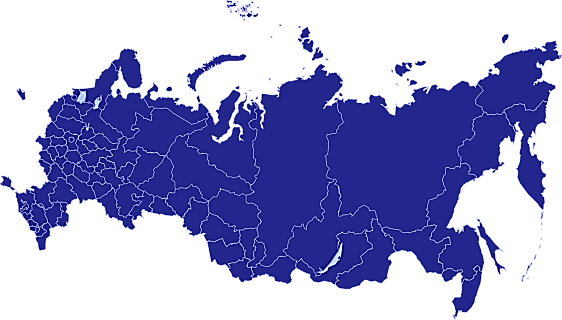 ДИНАМИКА ВАЛОВОГО РЕГИОНАЛЬНОГО ПРОДУКТА НА ДУШУ НАСЕЛЕНИЯ
 (тыс. рублей)
71 МЕСТО  В РФ
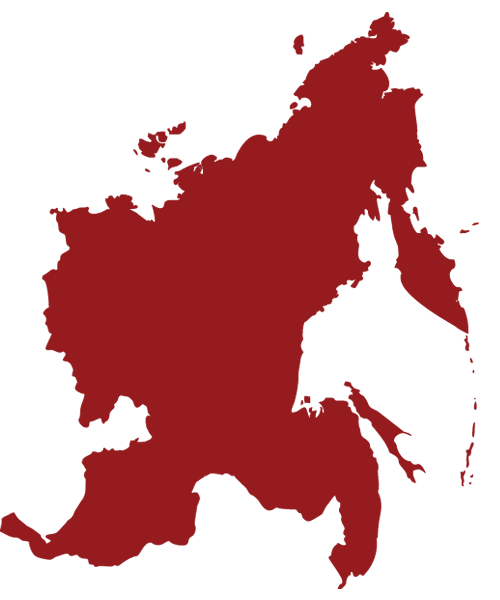 11 МЕСТО В ДФО
3